ADAPTUR y las alianzas interinstitucionales
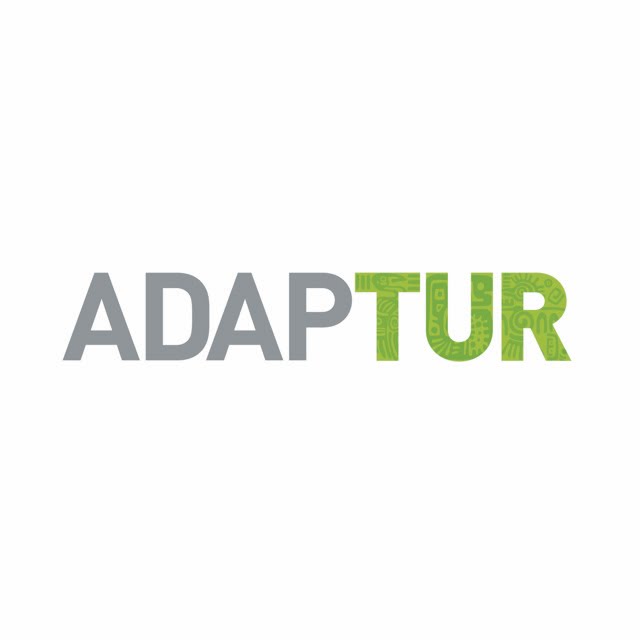 Julio, 2021
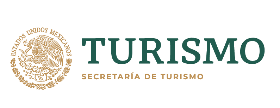 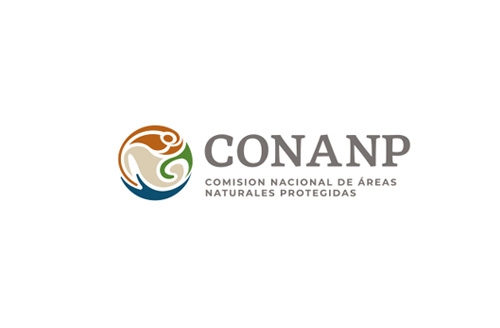 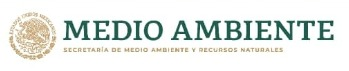 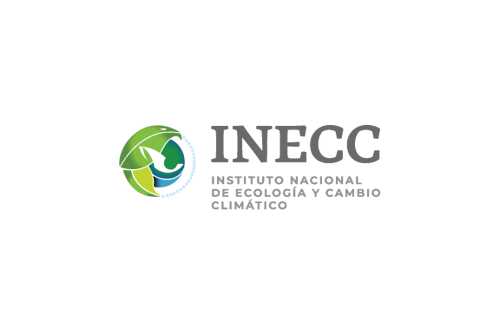 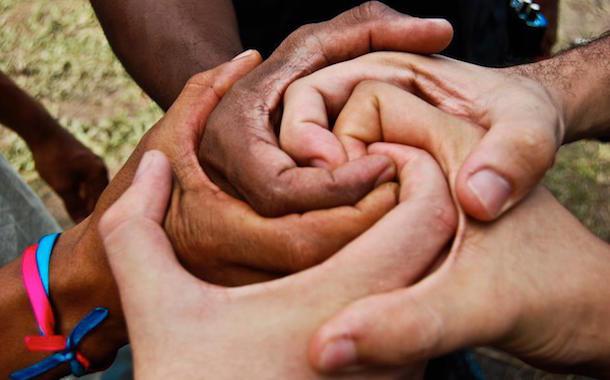 Las alianzas interinstitucionales y el liderazgo colectivo son elementos clave para lograr procesos de cambio. 


Uno de los objetivos del proyecto ADAPTUR fue crear redes de cooperación y propiciar espacios de diálogo e intercambio entre los diferentes sectores.
Generalidades
Nacional
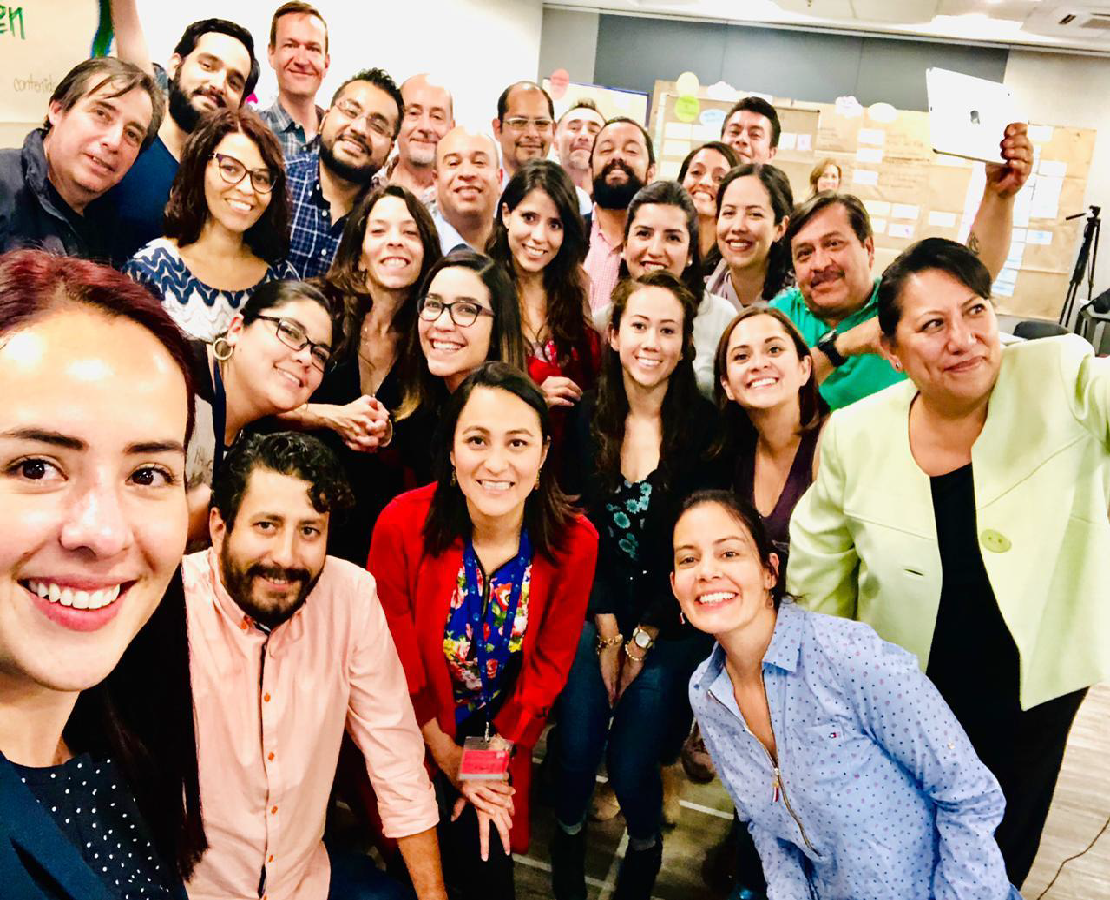 Un logro ha sido el fortalecimiento de la cooperación entre el sector Turismo y Medio Ambiente. 

Se formó el Grupo de Trabajo ADAPTUR entre la SECTUR, SEMARNAT, INECC y CONANP.

En el camino se sumó la ASETUR, CONAFOR, Sustentur, Ideas Sustentables, entre otros.
Riviera Nayarit - Jalisco
Se creó la Alianza Montaña - Bahía para coordinar iniciativas ambientales, incluyendo de adaptación basada en ecosistemas.

Se cuenta con la participación del sector privado, academia, sociedad civil, gobierno.

Actualmente, se tiene una visión conjunta y se está desarrollando una cartera de proyectos para futuras inversiones.
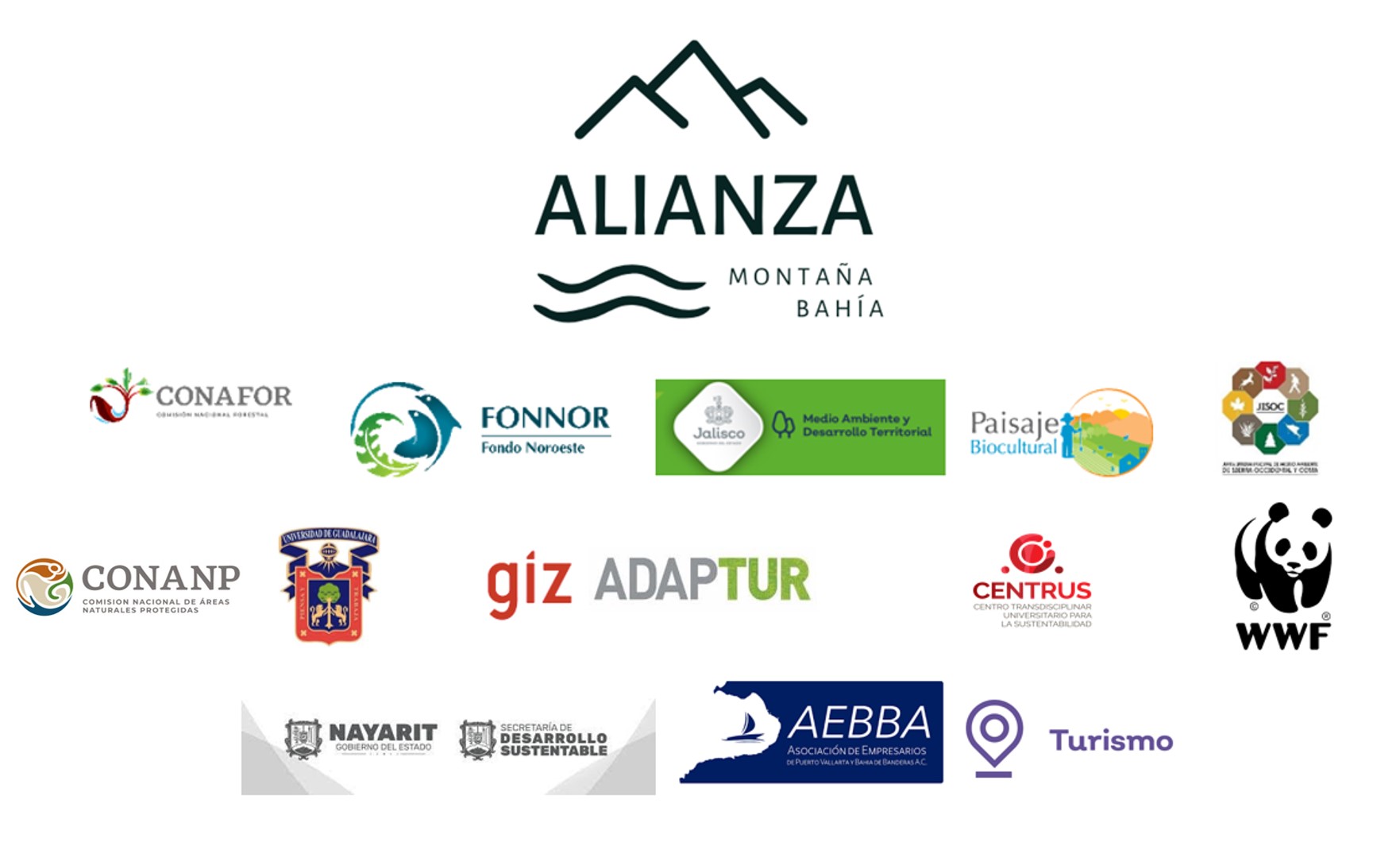 Se formó la alianza de cooperación para la restauración de dunas costeras como solución AbE, entre la CONANP, Programa de las Naciones Unidas (PNUD), The Nature Conservancy (TNC), académicos y la GIZ.
Riviera Maya
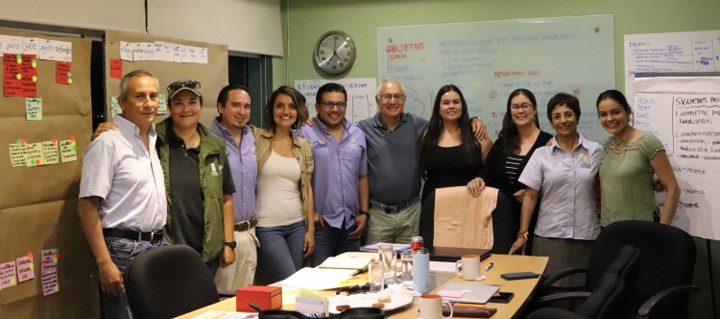 Memorandum de Entendimiento para la adaptación al cambio climático.

Participa SECTUR Gto, SMAOT, Gob. SMA, CCE, Caminos de Agua A.C., Salvemos al Río Laja A.C., entre otros.

Con el objetivo de diseñar proyectos AbE en beneficio de la población y los ecosistemas.


Alianza para el Pago por Servicios Ambientales:
CONAFOR
Gobierno Municipal de San Miguel de Allende.
Ejidos Los Torres y El Salitre
San Miguel de Allende
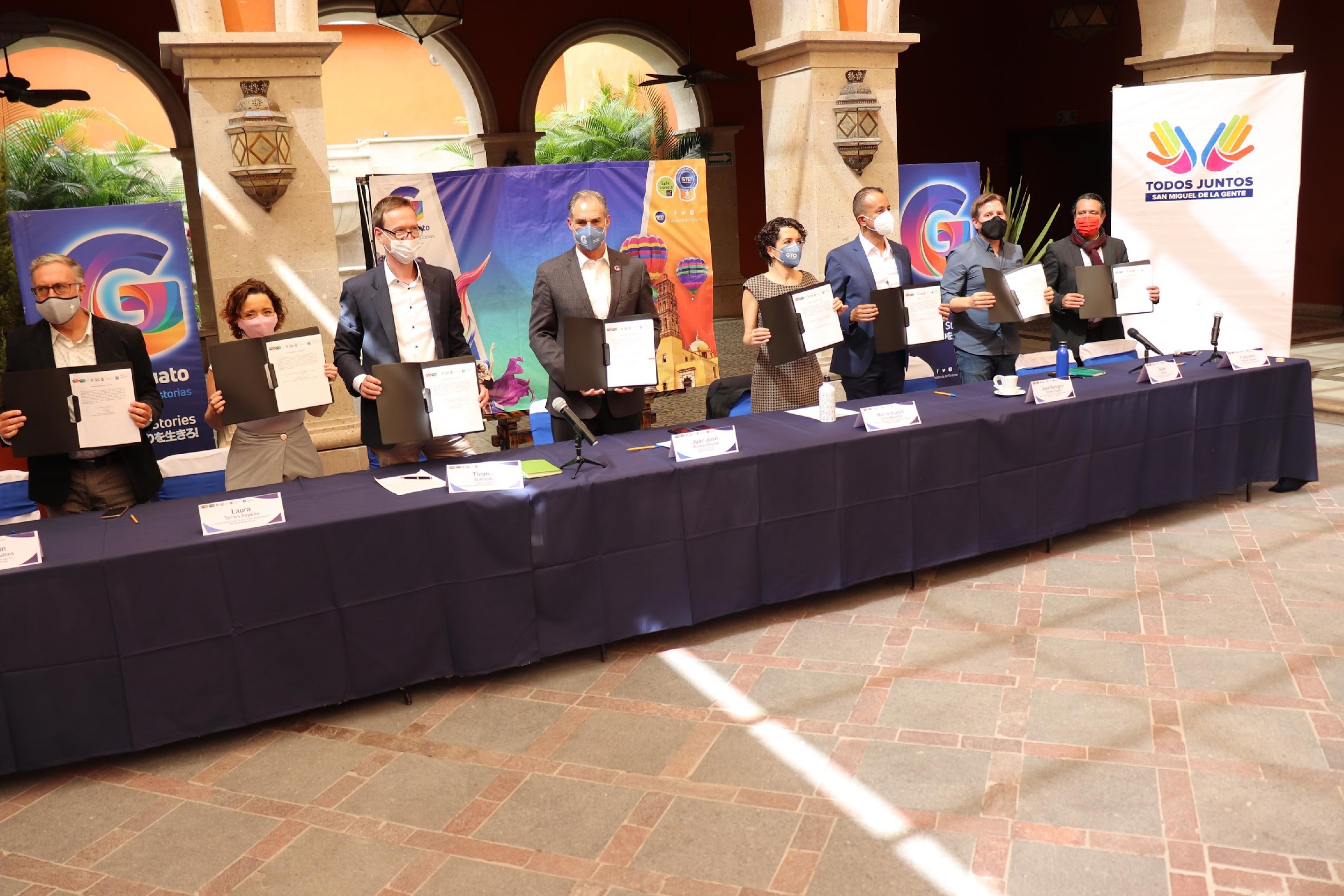 Reflexiones finales
Un liderazgo colectivo requiere de esfuerzo y paciencia para crear una vision conjunta y metas claras.

Sin embargo, los frutos de la cooperación son innumerables, se llega al final del camino con mejores resultados.

Hoy, los sectores  de Turismo y Medio Ambiente están marcando un precedente para México y otros países, al cooperar juntos para la atención del cambio climático.
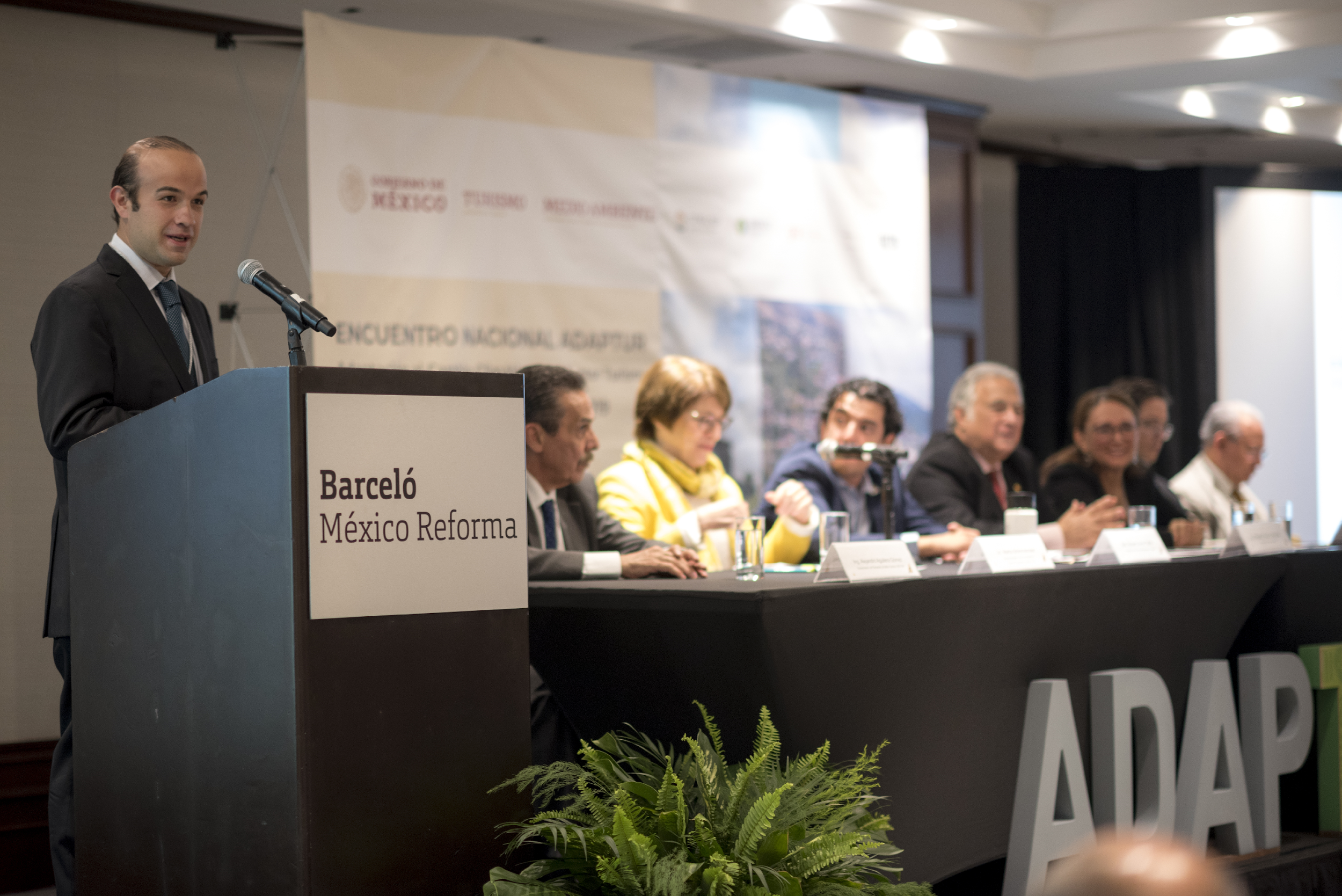 Casos de éxito en la voz de los protagonistas…
Paola Bauche Petersen
Directora ejecutiva de FONNOR A.C. e impulsora de la Alianza Montaña-Bahía
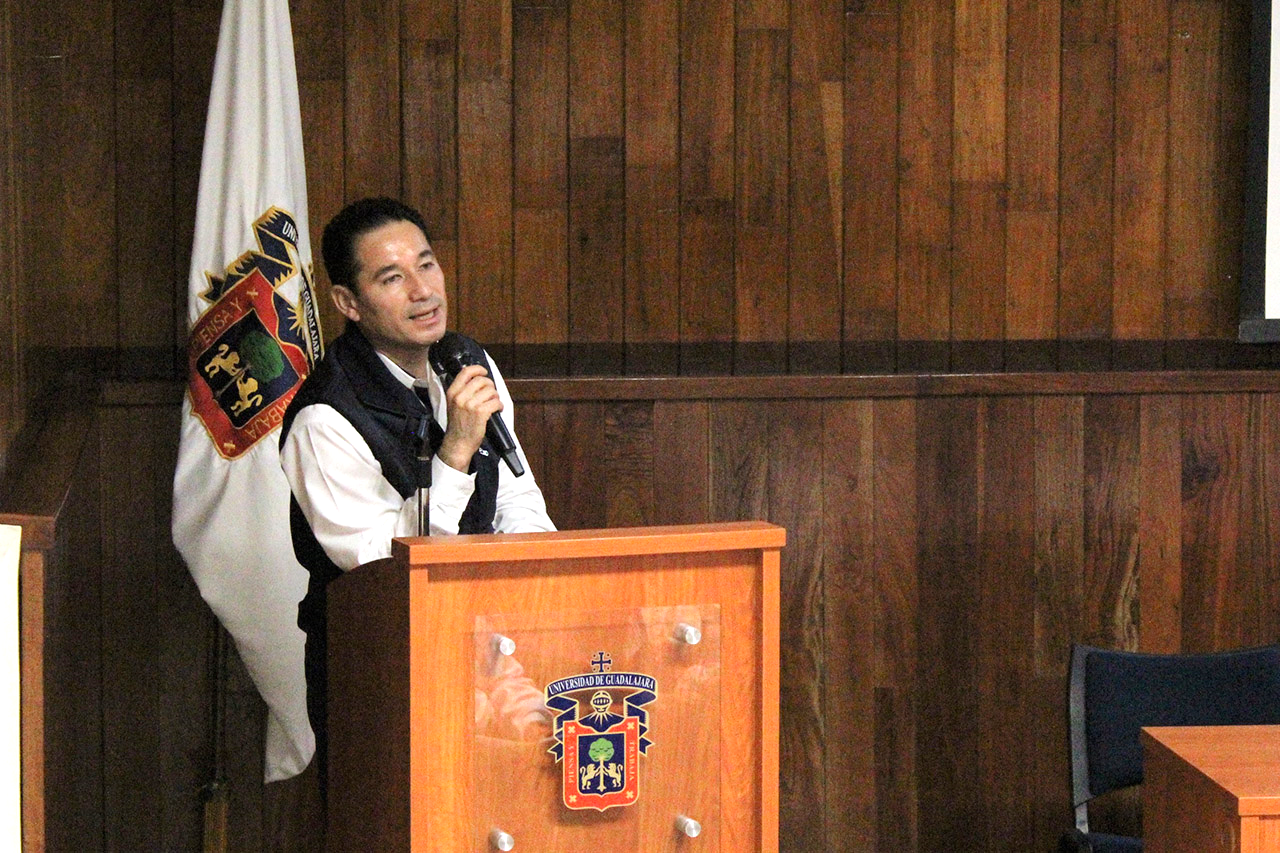 Humberto Gabriel Reyes Gómez
Director Regional de Occidente y Pacífico Centro de la CONANP
¡Muchas gracias!¿Dudas?, ¿Comentarios?
Para más información
Contacto
Visita la página:
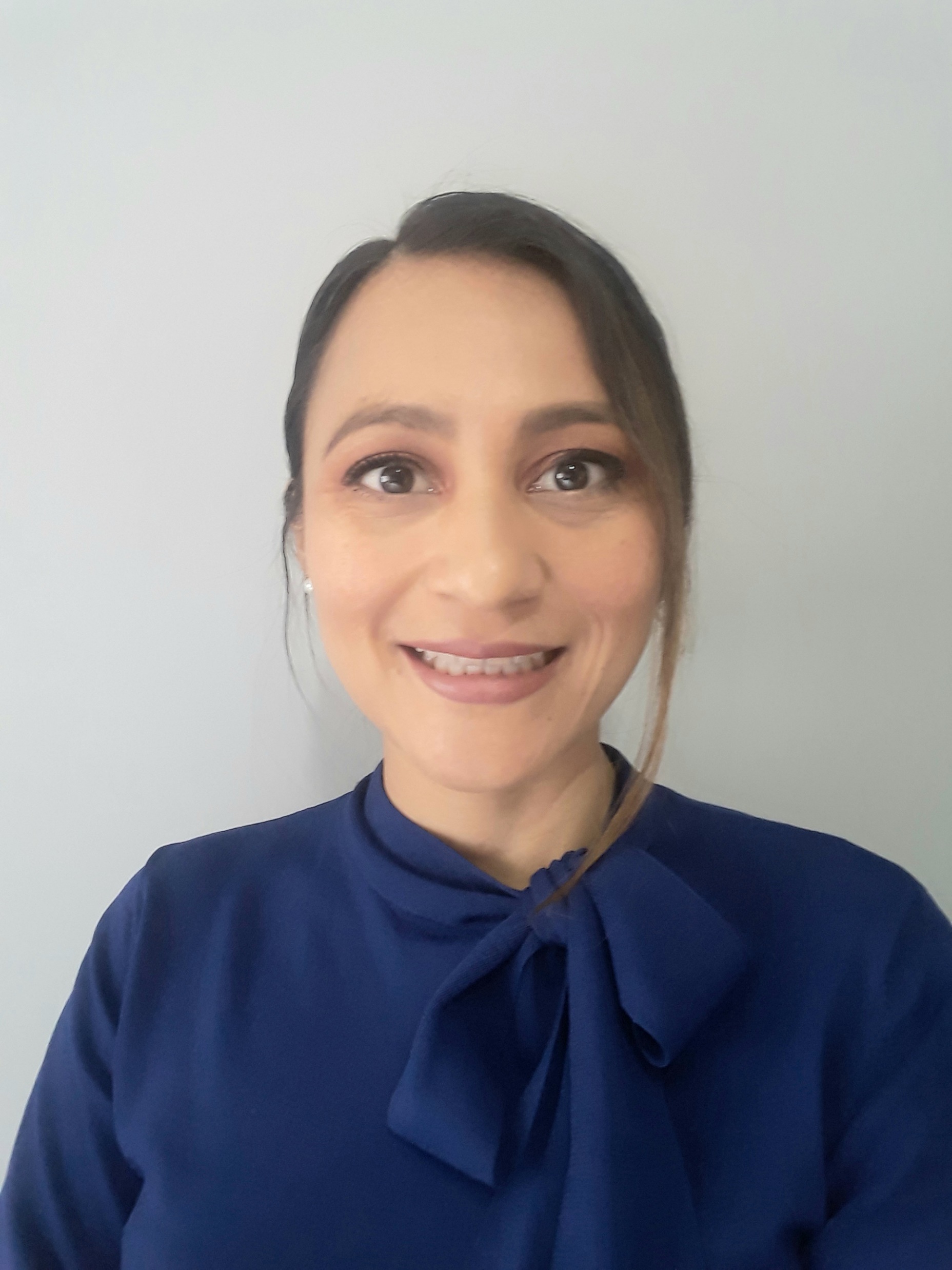 www.adaptur.mx
SIRE (eblocks.mx)
Daniela Valera Aguilar 
Asesora técnica nacional del proyecto ADAPTUR de la GIZ
daniela.valera@giz.de